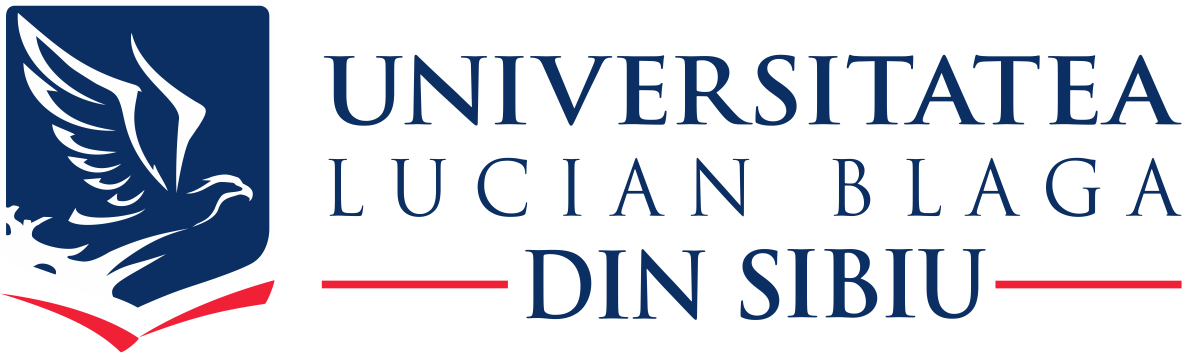 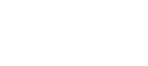 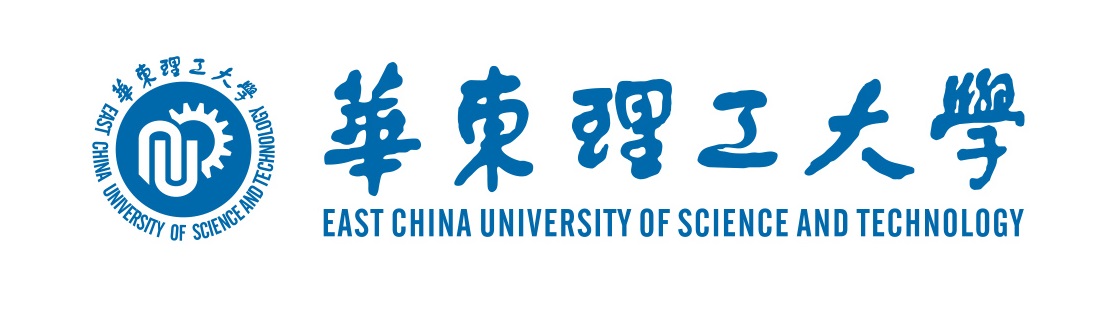 DomeniulCOMUNICARE ÎN AFACERI
C U R S
POSTUNIVERSITAR
DE FORMARE ȘI DEZVOLTARE PROFESIONALĂ CONTINUĂ:
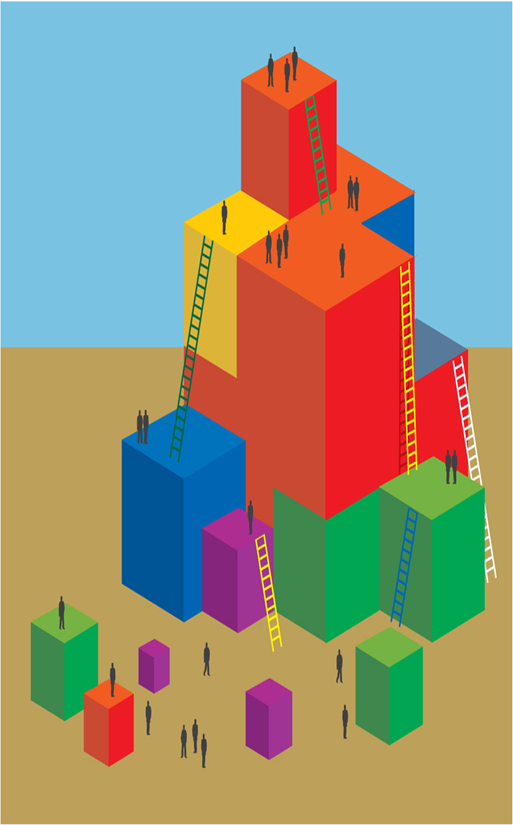 COMUNICARE INTERCULTURALĂ ȘI DE AFACERI SINO-EUROPENE

CURS  CU DUBLĂ CERTIFICARE DEZVOLTAT ÎN PARTENERIAT CU EAST CHINA UNIVERSITY OF SCIENCE AND TECHNOLOGY – SHANGAI, CHINA

ÎNSCRIE-TE ACUM ȘI AI ȘANSA DE A TE SPECIALIZA IN COMUNICARE DE AFACERI
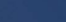 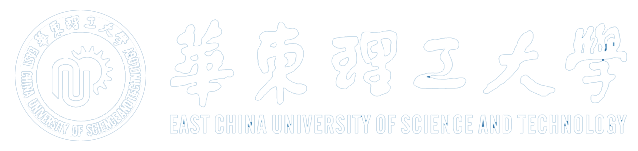 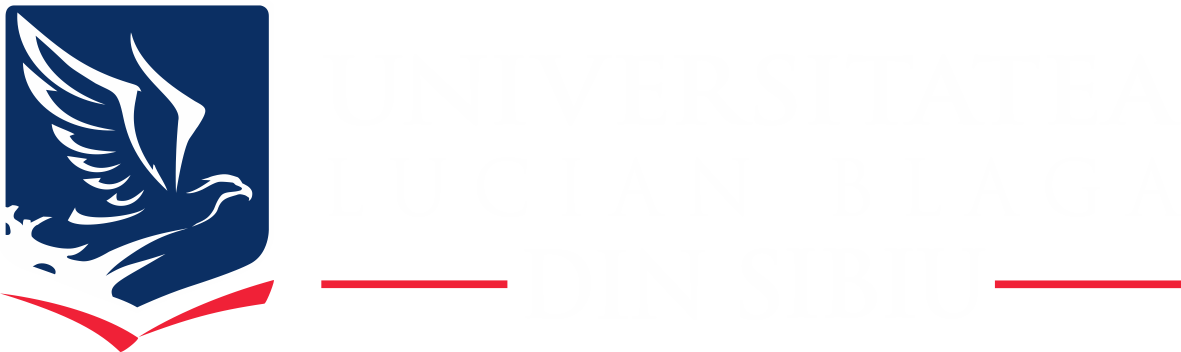 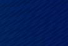 15 august-15 octombrie 2022
ÎNSCRIERI:
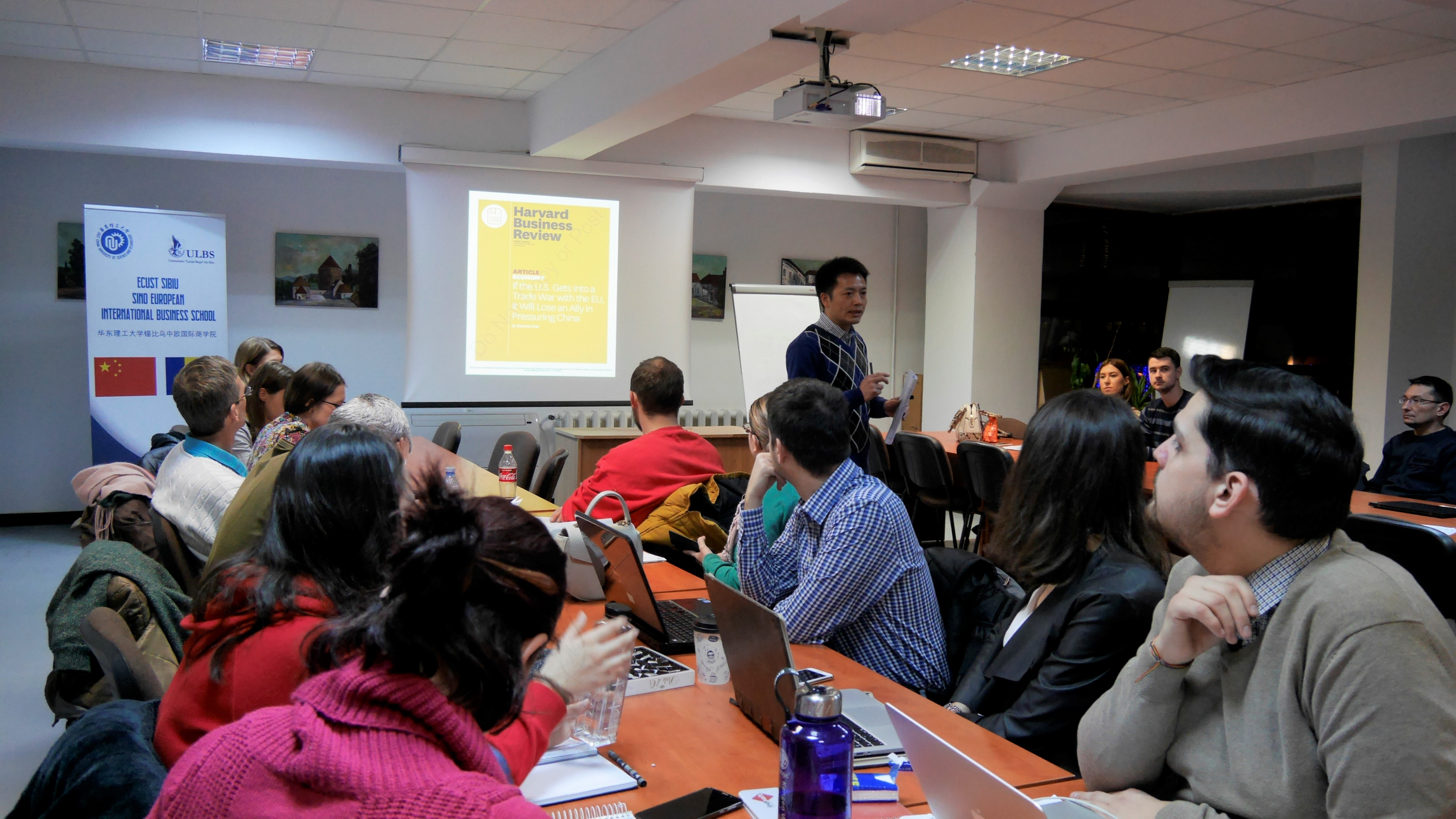 PROGRAMUL SE ADRESEAZĂ ORICARUI TIP DE ABSOLVENT DE ÎNVĂŢĂMÂNT SUPERIOR, INDIFERENT DE FACULTATEA, PROFILUL SAU SPECIALIZAREA ABSOLVITĂ
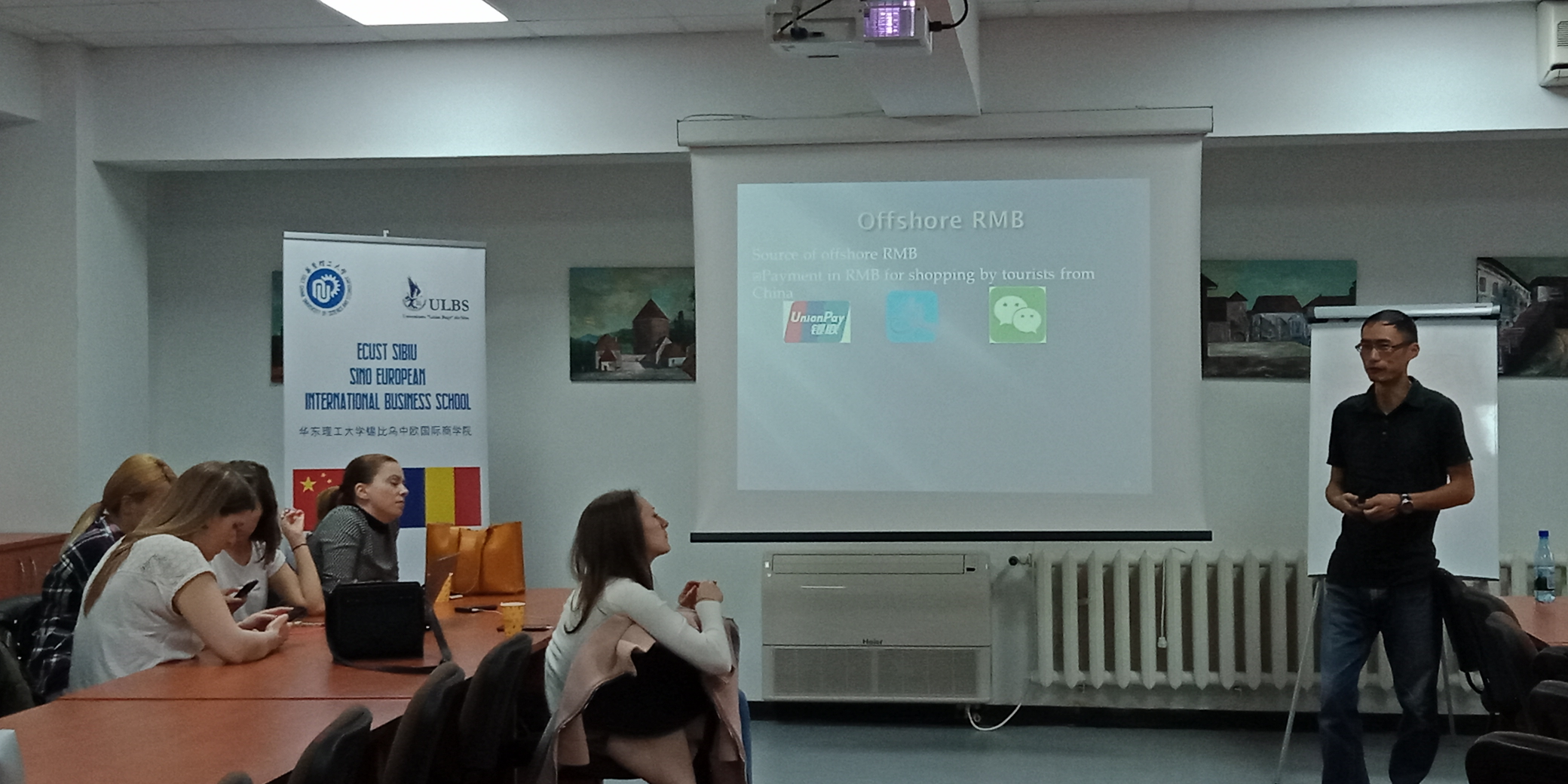 NR. DE LOCURI: 25   
TAXA DE STUDII: 3.000 LEI
DURATA CURSULUI: 200 ORE (10 SĂPTĂMÂNI )
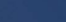 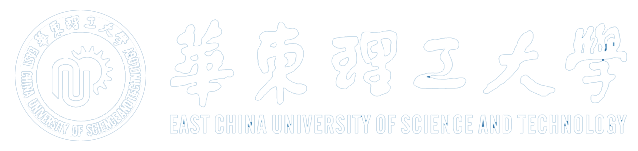 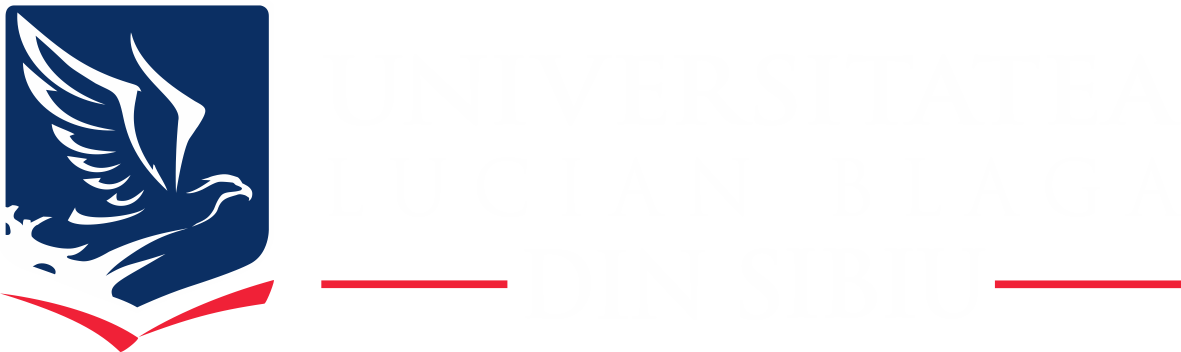 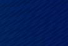 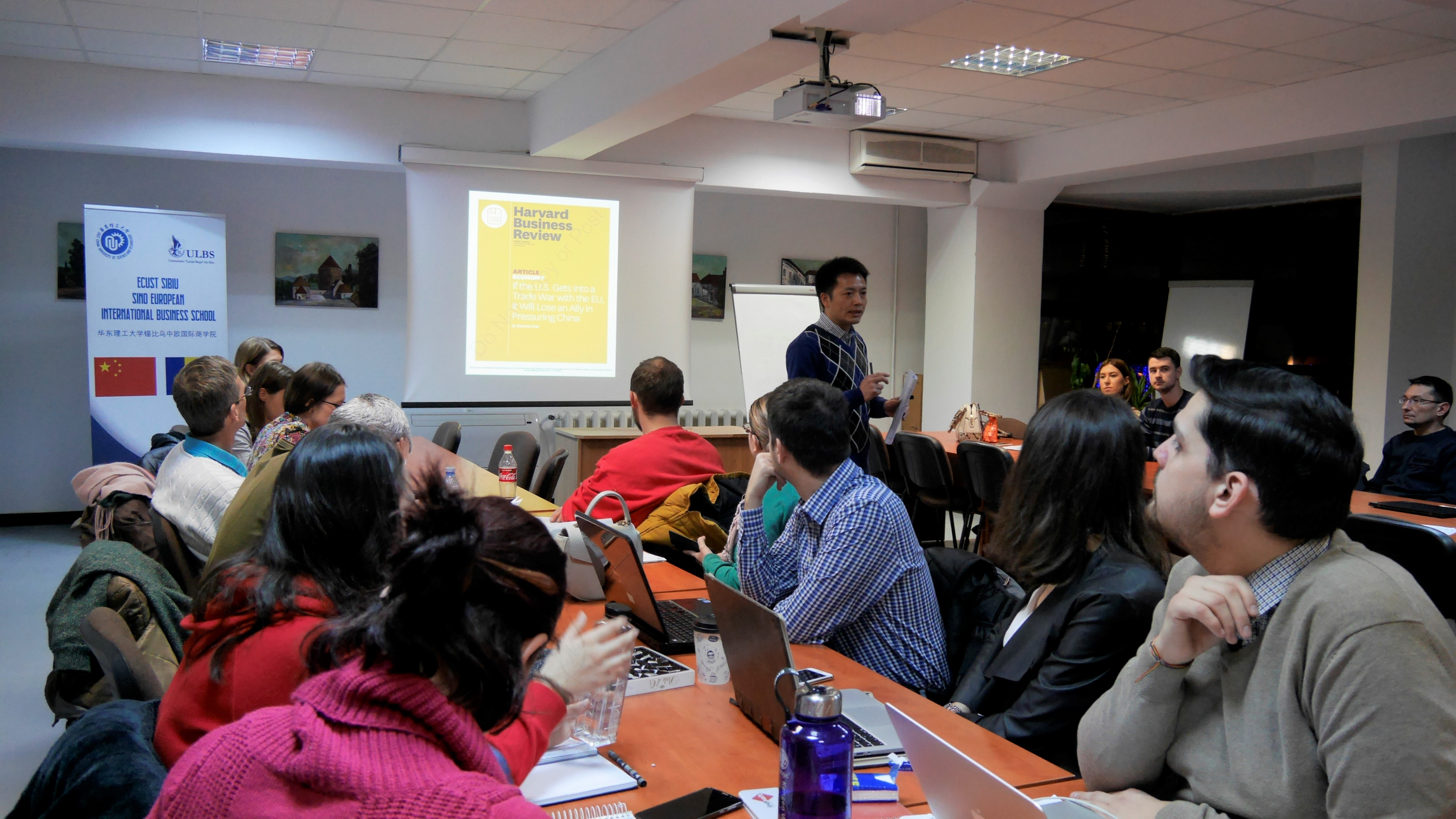 PROGRAMUL DE STUDII POSTUNIVERSITARE ESTE REZULTATUL COLABORĂRII DINTRE UNIVERSITATEA ”LUCIAN BLAGA” DIN SIBIU ȘI EAST CHINA UNIVERSITY OF SCIENCE AND TECHNOLOGY DIN SHANGHAI, UNA DINTRE CELE MAI MARI UNIVERSITĂȚI DIN CHINA.
PROGRAMUL ÎȘI PROPUNE SĂ FORMEZE PROFESIONIȘTI CU UN PROFIL MULTICULTURAL, MULTIDISCIPLINAR ȘI CUNOȘTINȚE ESENȚIALE PENTRU DEZVOLTAREA AFACERILORCURSURILE SE DESFĂȘOARĂ ÎN LIMBA ENGLEZĂ FIIND SUSTINUTE DE CĂTRE CADRE DIDACTICE DIN CELE DOUĂ UNIVERSITĂȚI
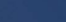 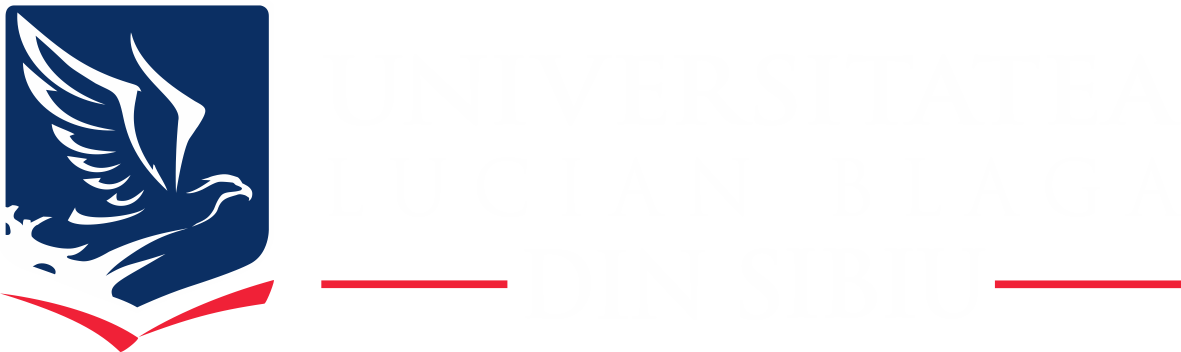 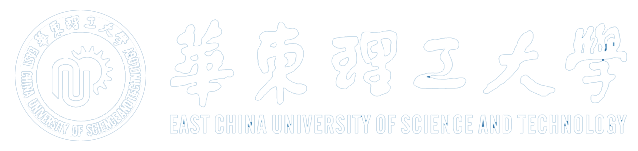 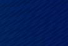 PLANUL DE ÎNVĂȚĂMENT:

COMUNICARE DE AFACERI 
COMUNICARE INTERCULTURALĂ
COMUNICARE STRATEGICĂ ȘI RELAȚII PUBLICE
E-BUSINESS ȘI MANAGEMENT EUROPEAN 
STRATEGII DE NEGOCIERE 
MEDIUL DE AFACERI EUROPEAN/CHINEZ
ISTORIA ȘI CULTURA CHINEZĂ
LEGISLAȚIA CHINEZĂ A AFACERILOR, ETC.
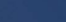 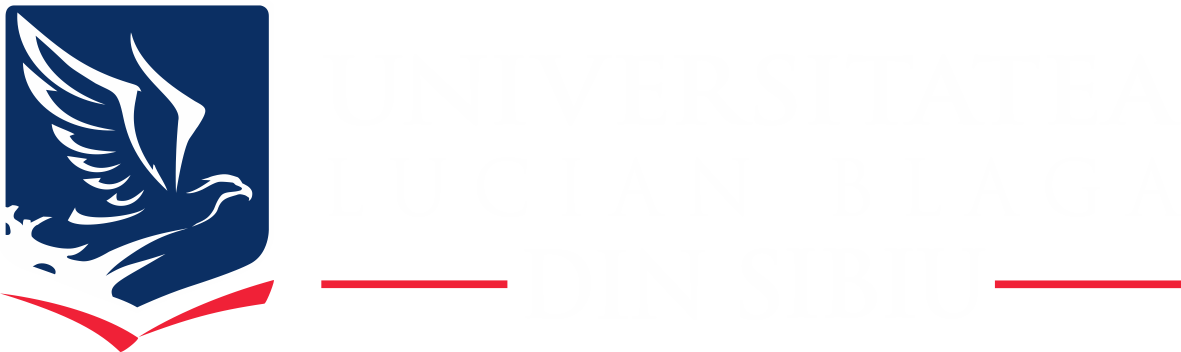 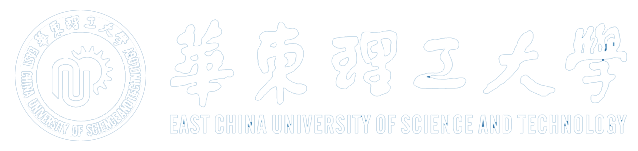 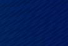 ÎNSCRIERI: 
Documentele se depun personal în perioada 15.08 - 15.10.2022 sau se trimit prin curier (email)
la adresa: 

In atentia doamnei Claudia PĂUNESCU 

SERVICIUL ASIGURAREA CALITĂȚII
UNIVERSITATEA "LUCIAN BLAGA" DIN SIBIU
B-DUL VICTORIEI NR 10, 550024, SIBIU, ROMANIA


Alte informații suplimentare se pot obtine de la:
Adela Li
li.caiyue@ulbsibiu.ro
Tel:0770289174